ALBA MagnetLab
Mateusz Celary
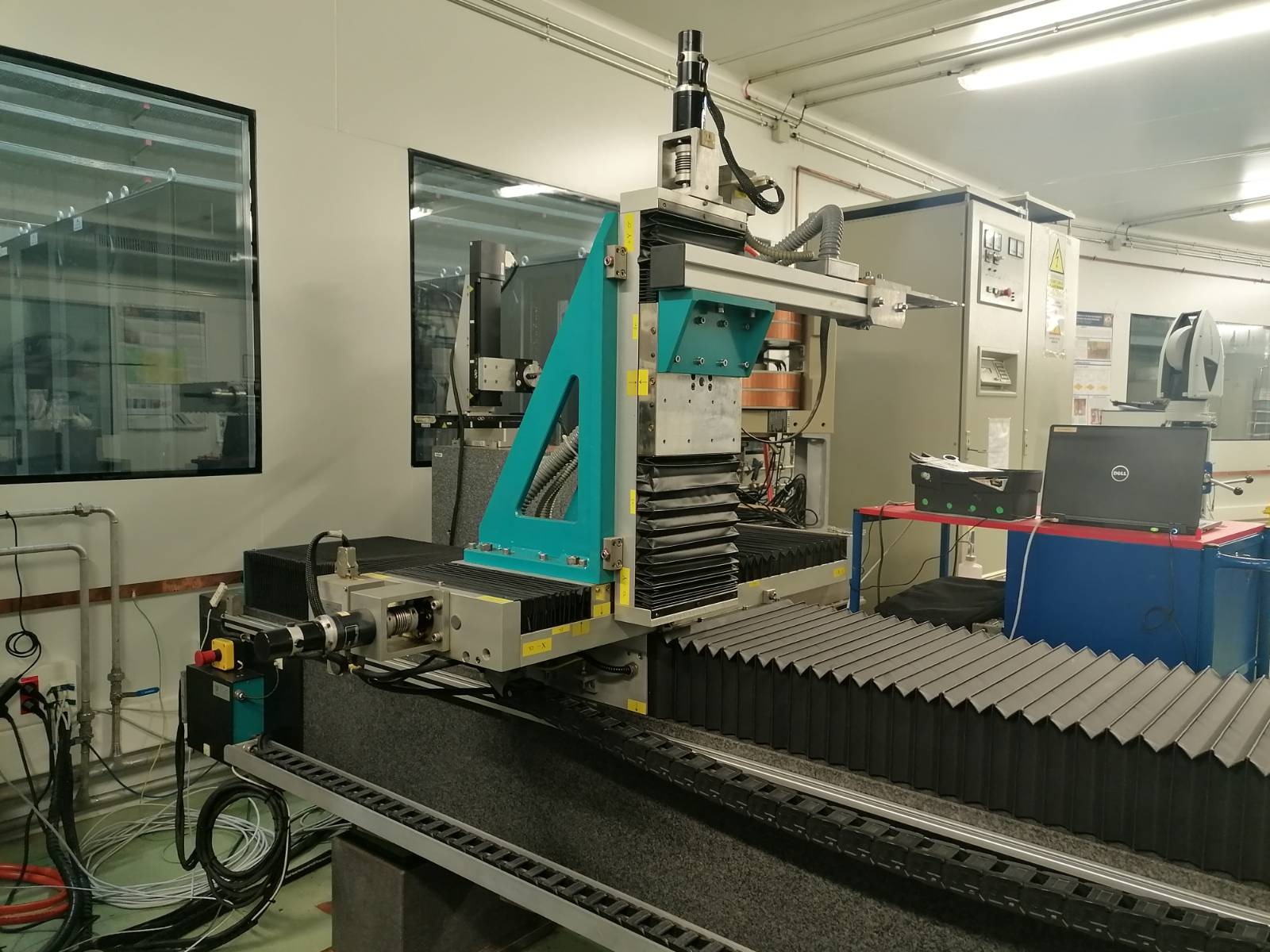 Laboratory Setup
3D Movable Hall Bench with probe
Free movement
Step scan (lines, grid)
Continuous scan (triggers)
Calibration
Motivation for the new system
Previous system developed by the student (~8 months of development)
High rate of failures (failure rate of 5 hours scans was 10-20%)
Hard to recover after the failure (manual reset of Devices and Sardana controllers required)
Device servers written in Python 2.7 and C++, using old tango low-level server API
GUI design refreshment (not top priority)
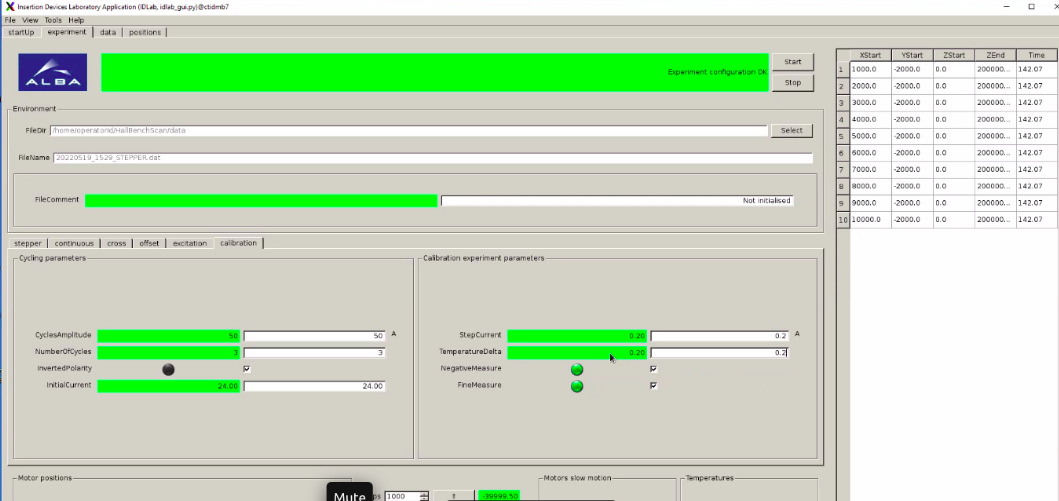 EPU model Mini preparation project
EPU Project
Few weeks to begin the main project
Promotional materials needed
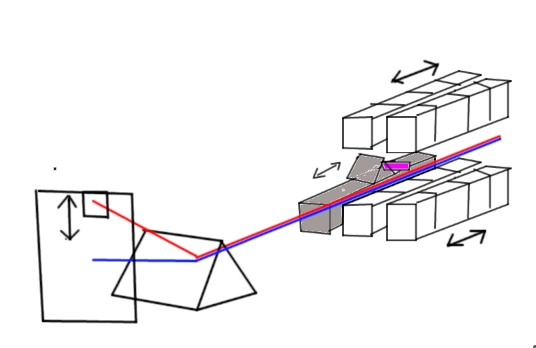 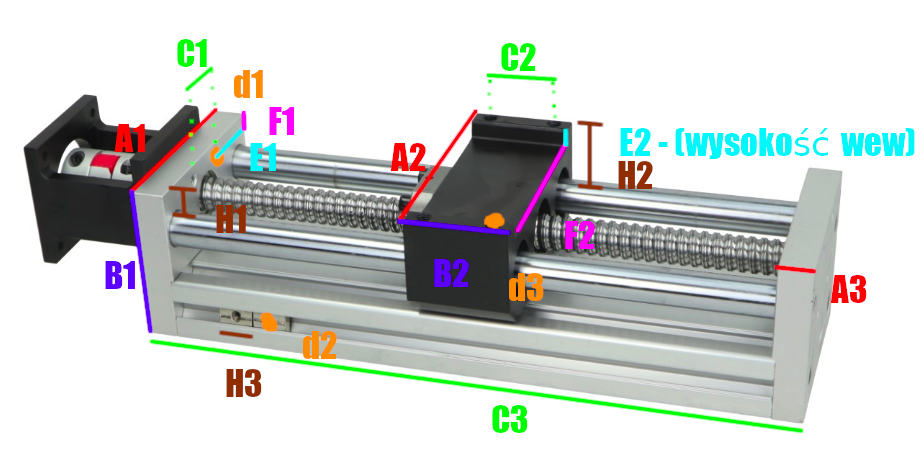 Shopping list
Two stepper motors (+drivers)
Power supply
Arduino
Hall probe sensor
Ferrite Magnets... many
3D printed frames and holdings
3D printer parts for runners
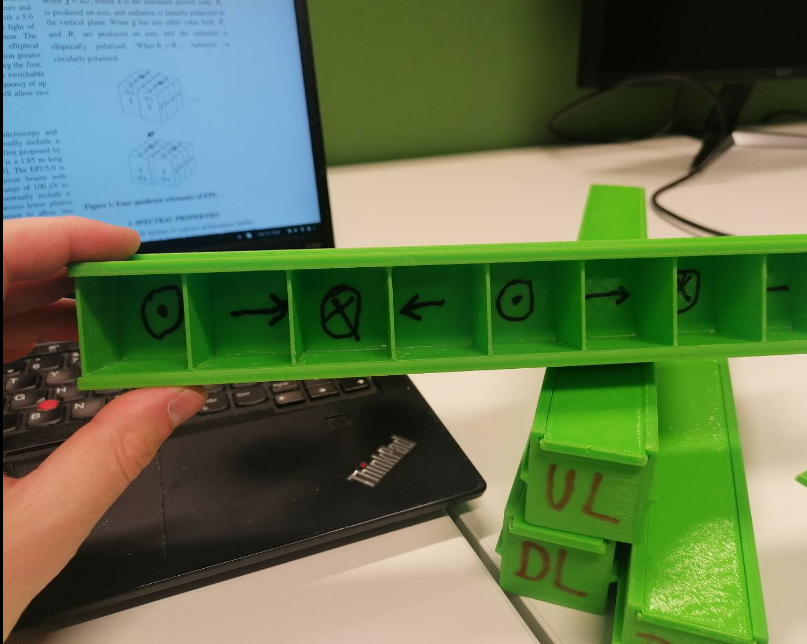 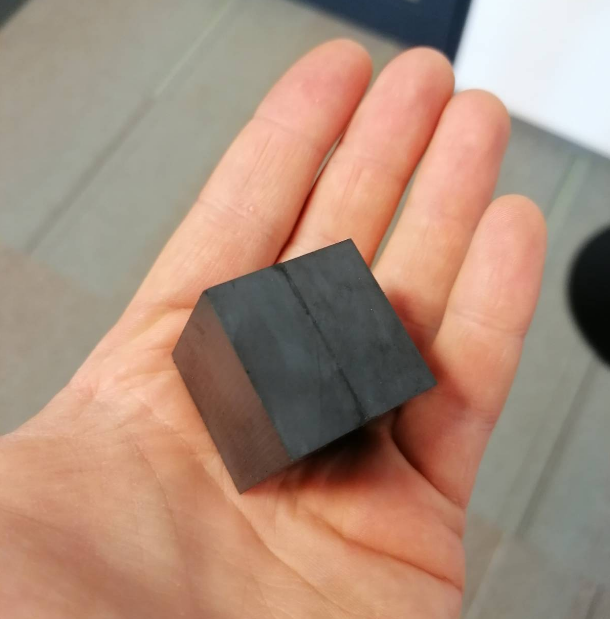 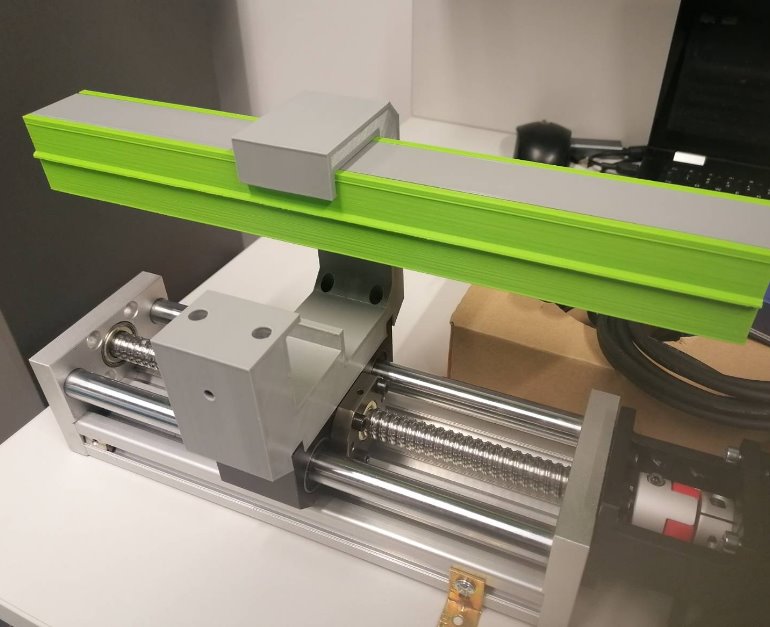 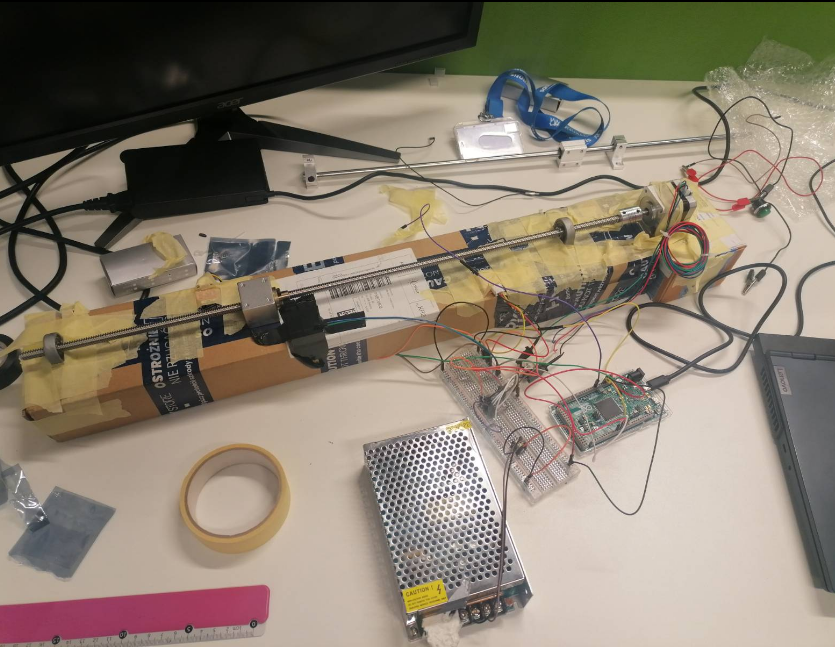 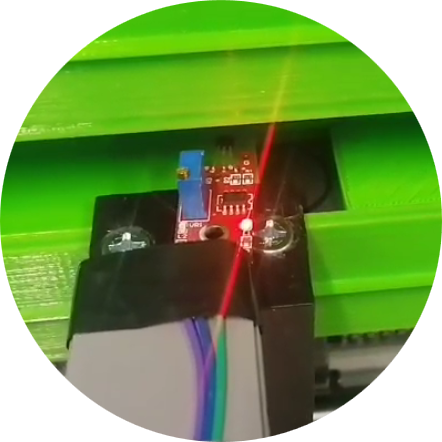 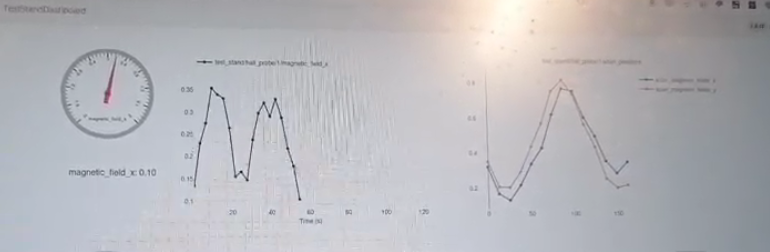 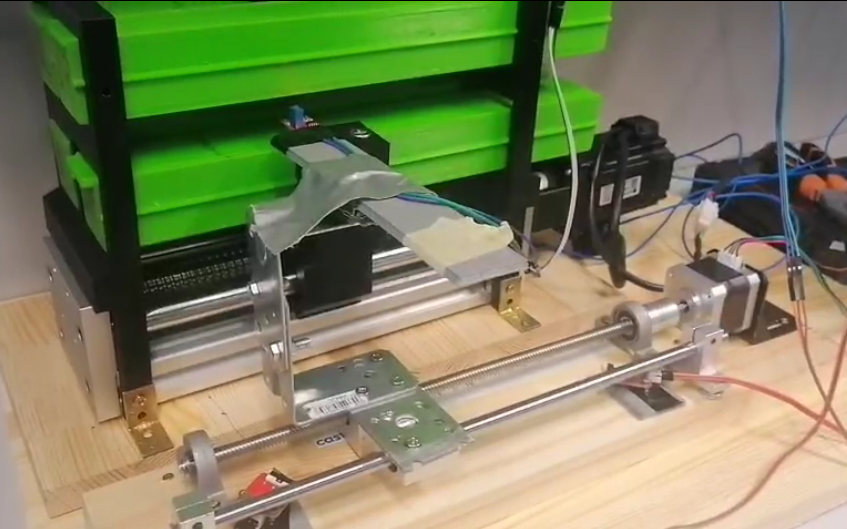 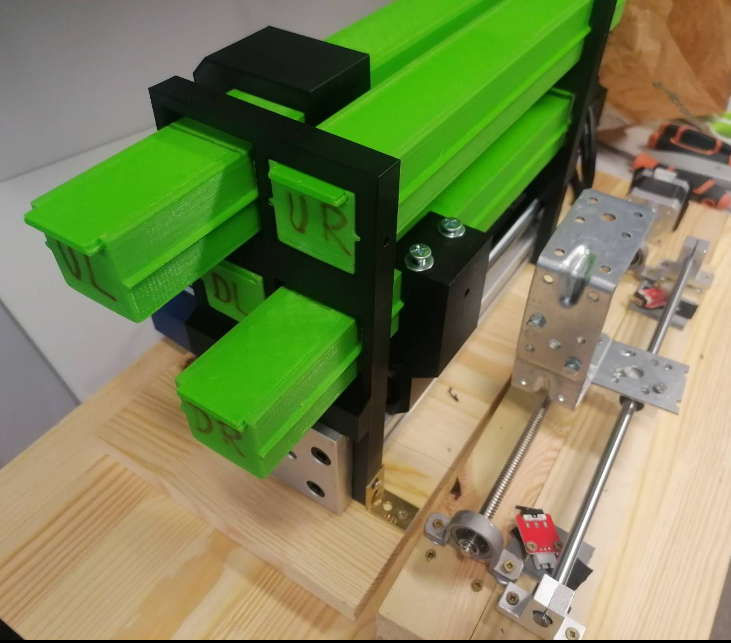 Back to ALBA Project
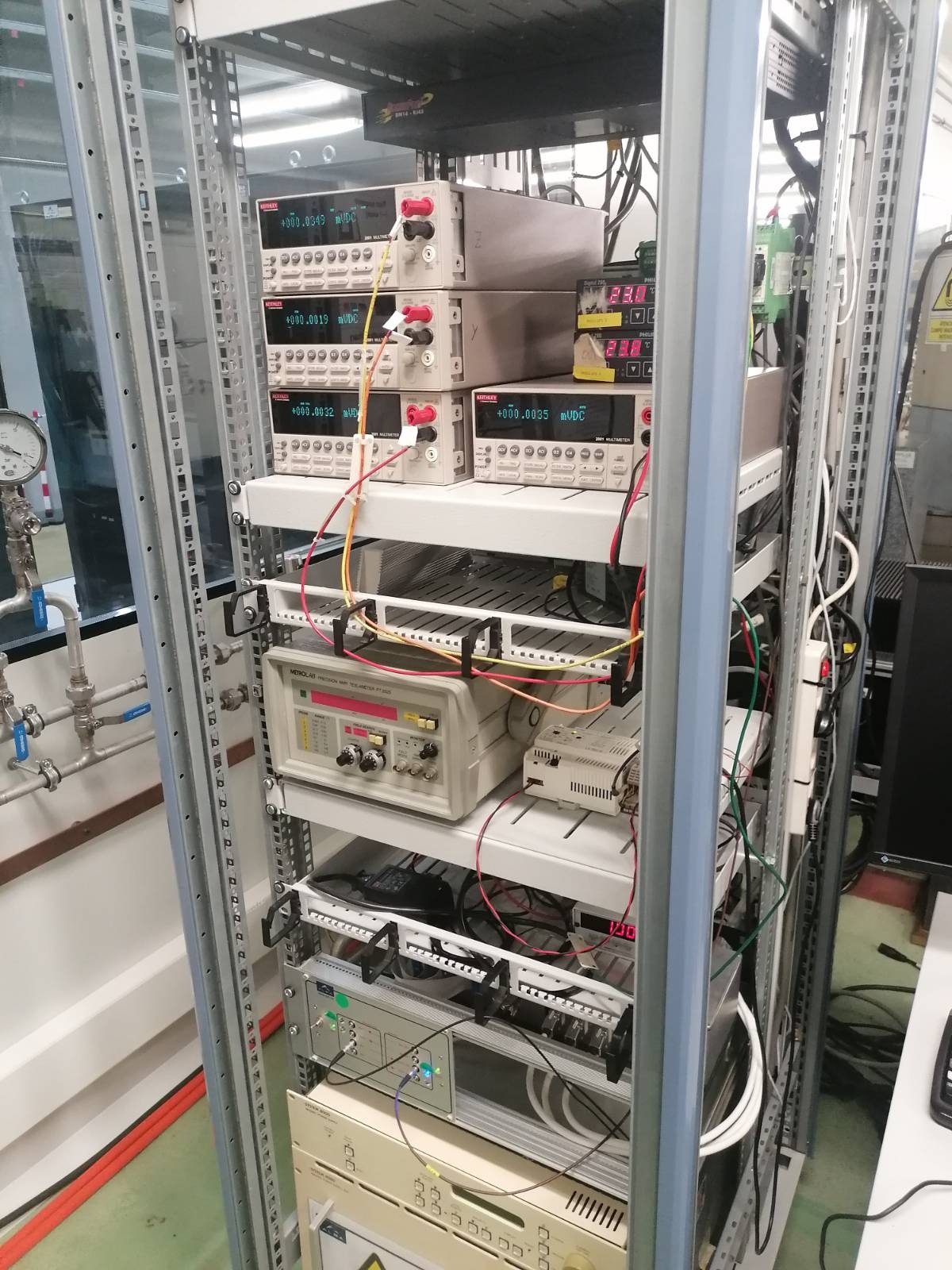 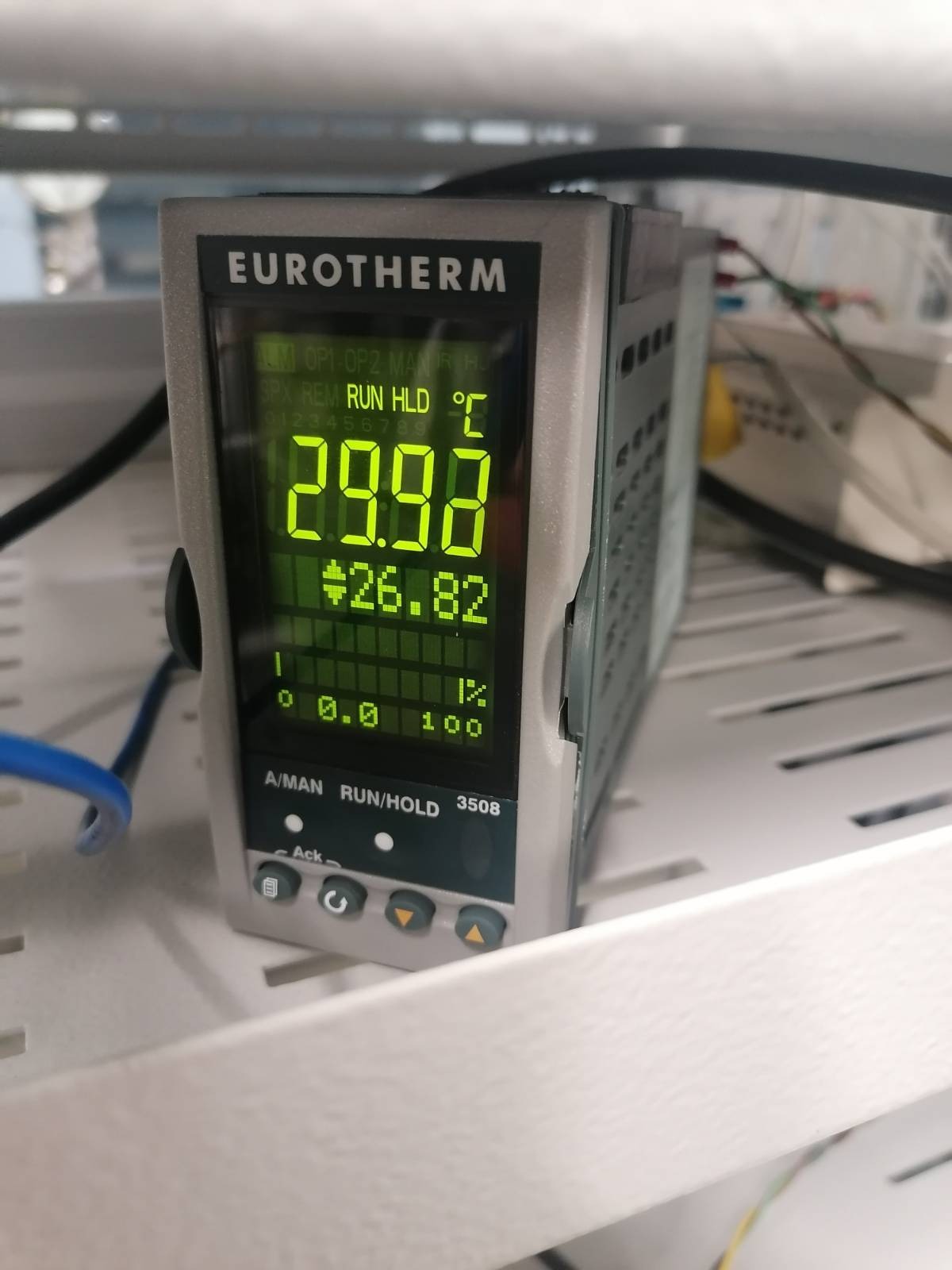 Equipment (Device Servers)
8 Device Servers to create/refactor
PowerPMAC Motion controler
Keithley Voltometers
Power supplies (Lakeshore, Danfysik)
Thermometers
Teslameters
Electromagnet
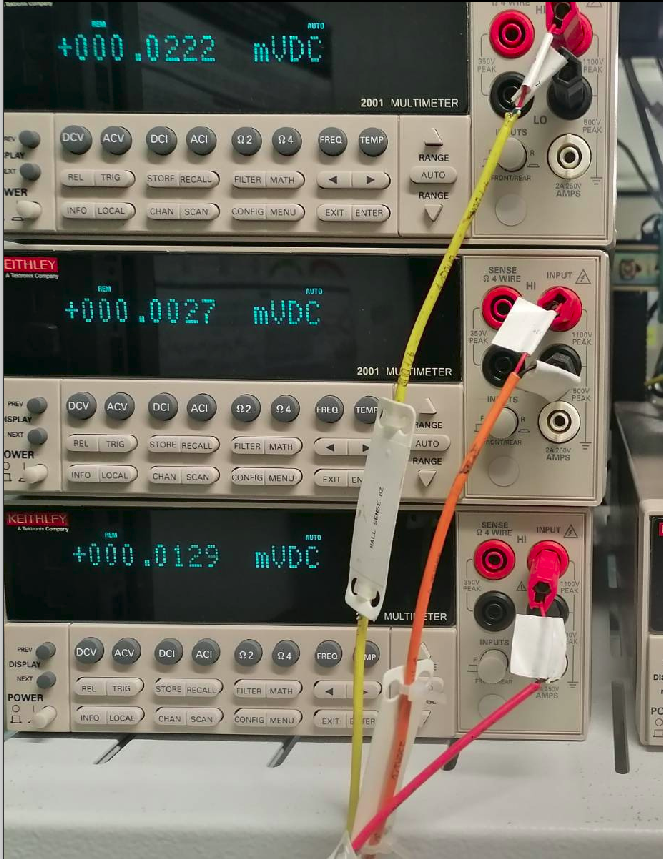 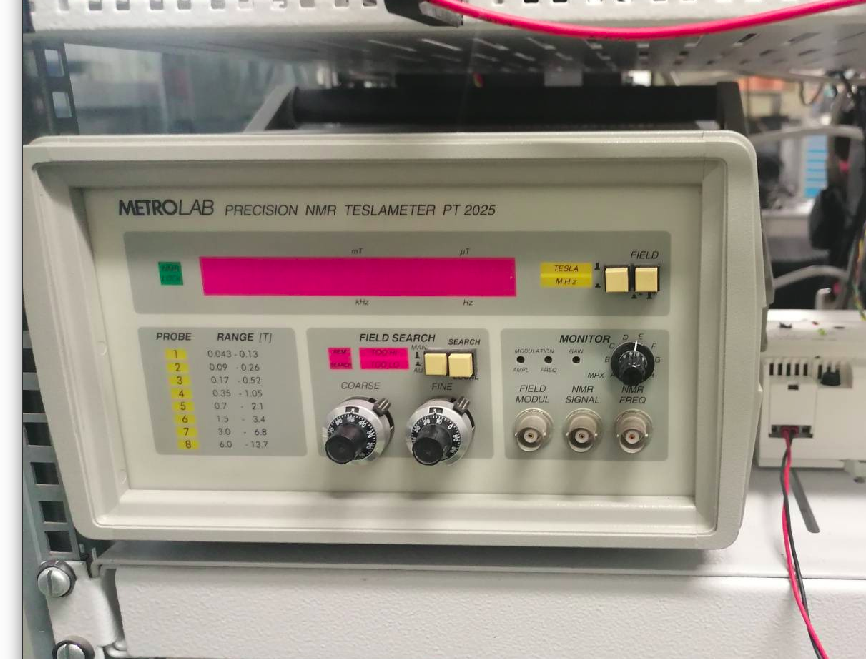 Requirement no. 1 - robustness
Sardana or not?
Previous code used Sardana extensively
Previous code used more "exotic" classes – triggers
Previous code looked good, apparently without mistakes – I had to do something different
It's an additional level of abstraction, complicating simple logic (move, measure, repeat)- can be implemented in pure python
No synchronization of multiple devices required
I had a blessing from Zbigniew Reszela
No Sardana in ALBA – bold move
Project Workflow
Connection to the devices (on-site)
Device Servers implementation/refactoring (on-site)
Preparation for remote work (on-site):
Photo documentation of hardware and connections
Installation of camera in the laboratory
Development of GUIs (remote)
Acceptance testing (cooperation on-site + remote)
New GUI
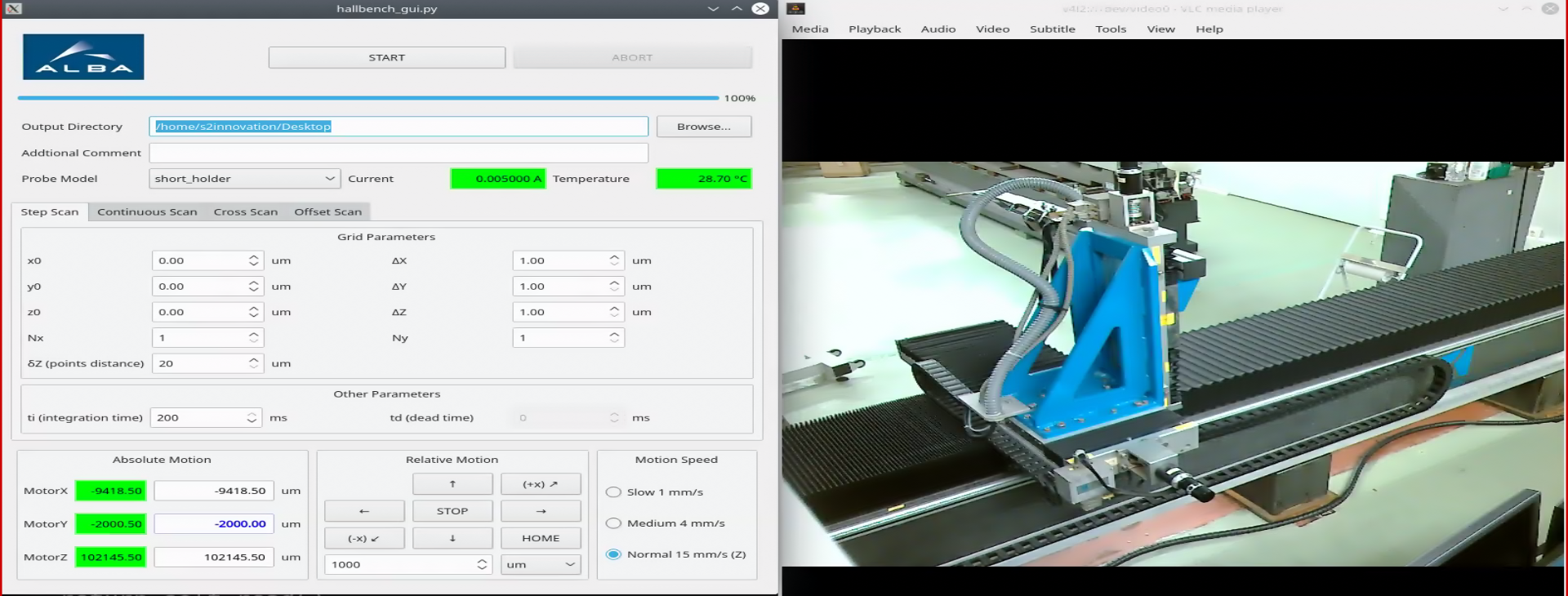 All required functionalities implemented
No software-induced failures
Immediate recovery after hardware problem (missing triggers)
Calibration GUI
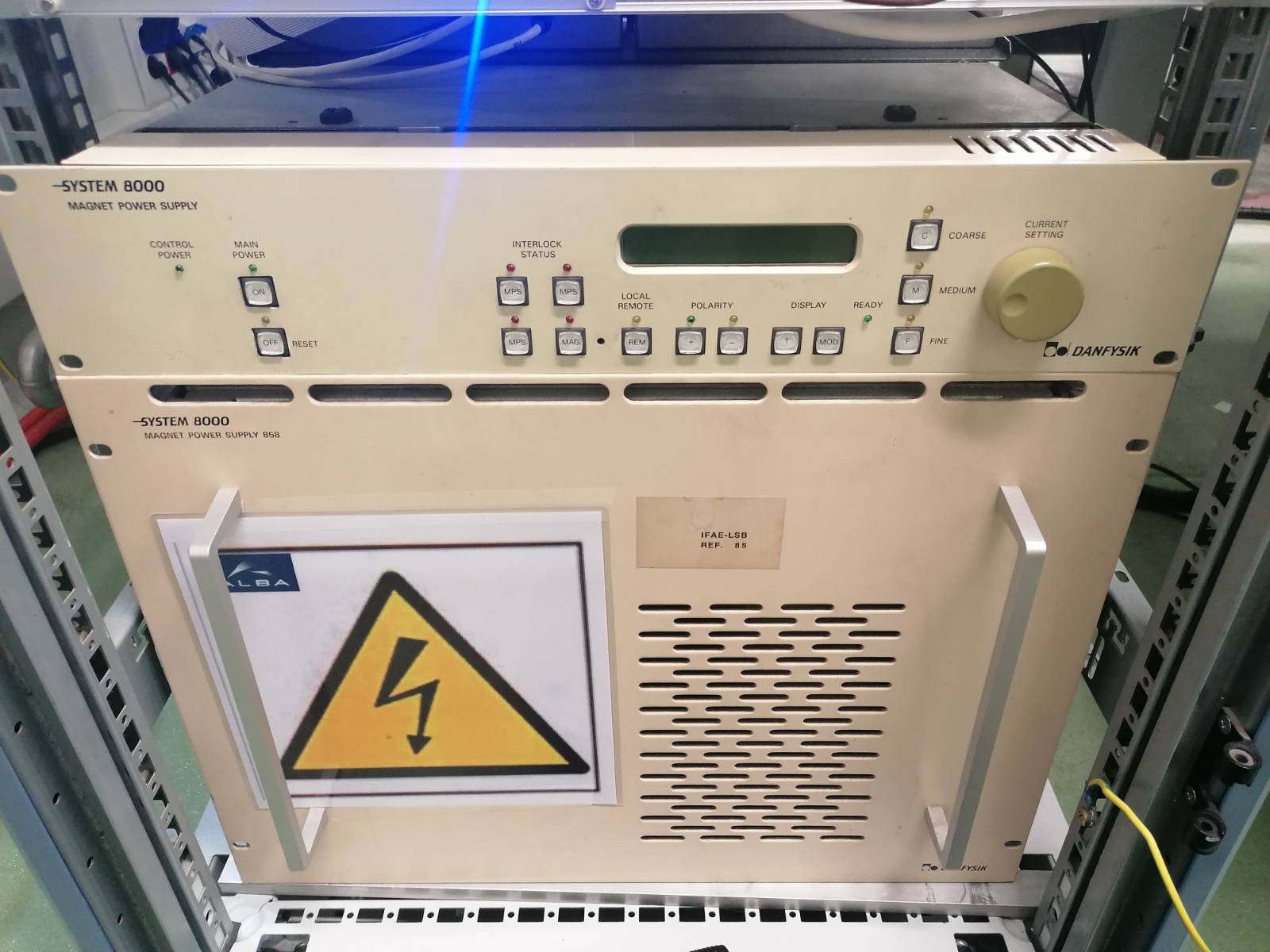 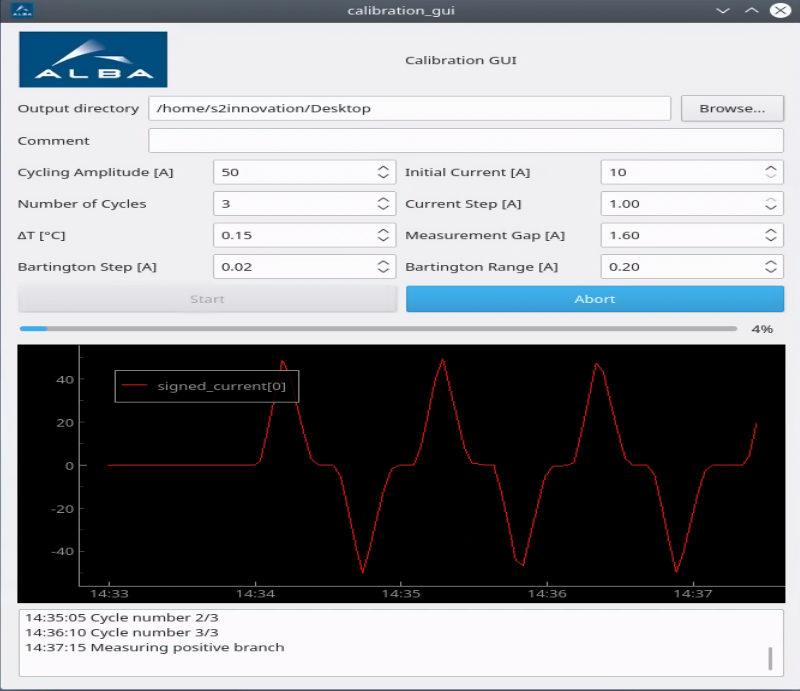 Cycling electromagnet
Measurement of stabilized values
Thank you